Welcome to theTC-10 / TC-11 Joint MeetingNovember 14, 2012Tsukuba, Japan
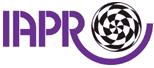 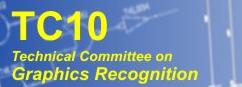 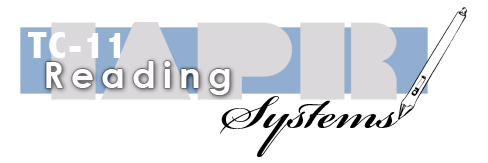 11/13/12
1
TC-11 Leadership Teamfor 2008-12
It has been our great pleasure to serve the community.
Look for a new leadership team to be announced soon.
New volunteers are always encouraged to get involved!
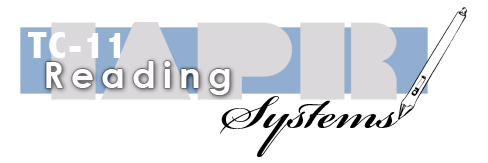 11/13/12
2
TC-11 Website
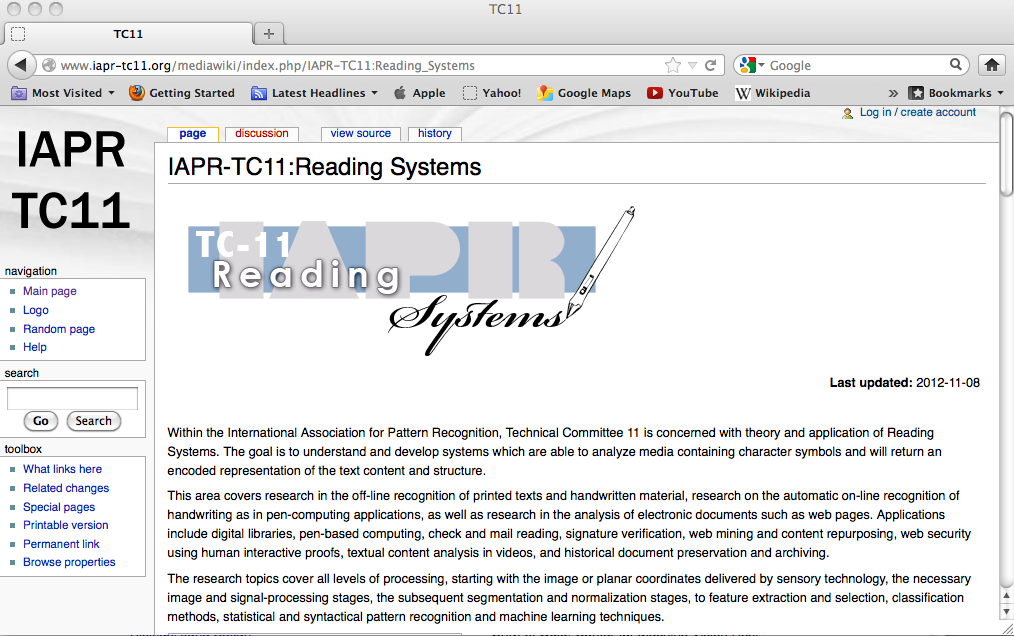 http://www.iapr-tc11.org/
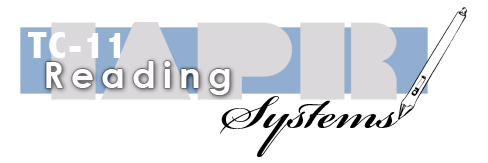 11/13/12
3
TC-11 Website Contents
1 What's New?
2 TC11 Officers
3 Research Areas
4 Activities
    4.1 Journals
    4.2 Conferences
    4.3 Datasets
    4.4 Softwares
    4.5 Projects
    4.6 Forum
5 Newsletters
    5.1 Newsletter Archive
    5.2 How to receive the IAPR           TC-11 newletters?
6 Reports
7 DAS Discussion Groups
8 Logo
http://www.iapr-tc11.org/
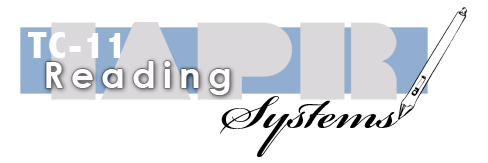 11/13/12
4
TC-11 Monthly Newsletter
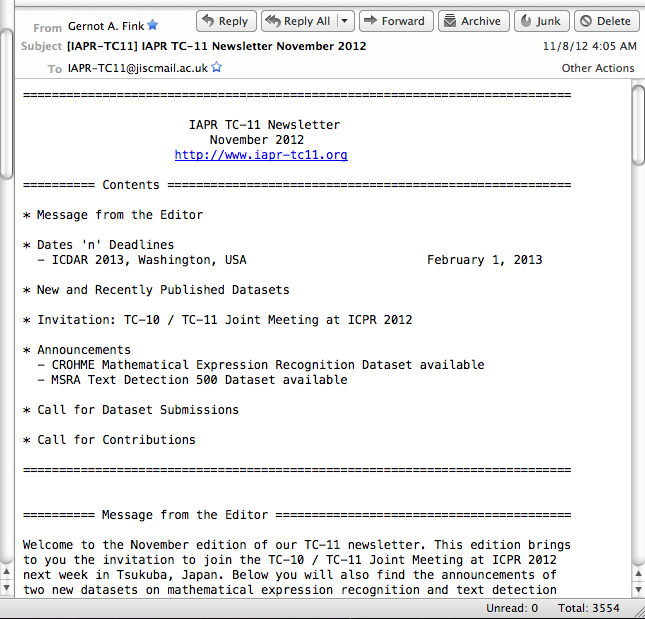 A range of news items and announcements of interest to the TC-11 community.
1,544 subscribers as of November 10th.
JISCMail server.
To subscribe, visit TC-11 website.
Community contributions encouraged!
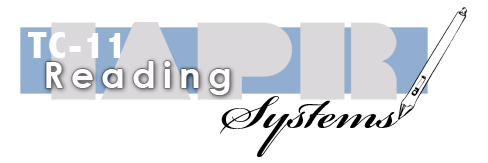 11/13/12
5
TC-11 Newsletter Archive
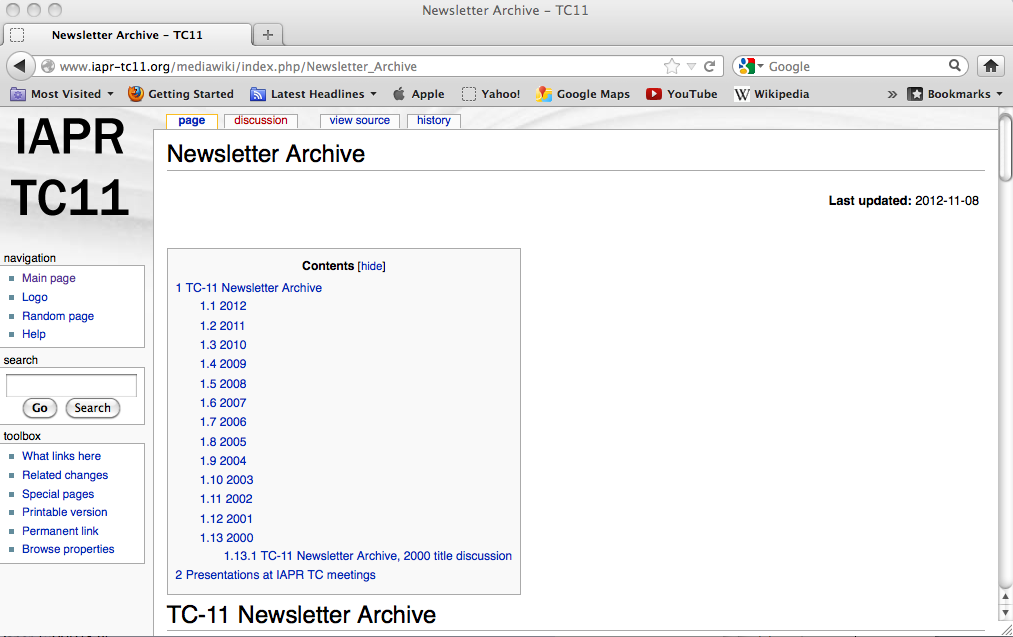 Past newsletters available via JISCMail server or TC-11 website.
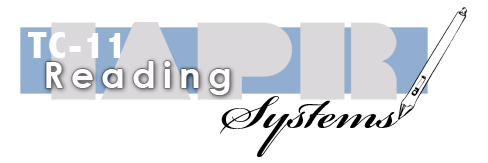 11/13/12
6
TC-11 Dataset Archive
http://www.iapr-tc11.org/mediawiki/index.php/Datasets
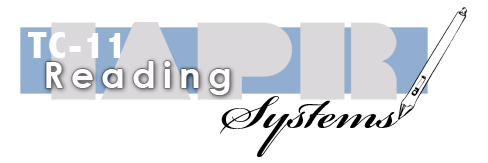 11/13/12
7
TC-11 Dataset Archive
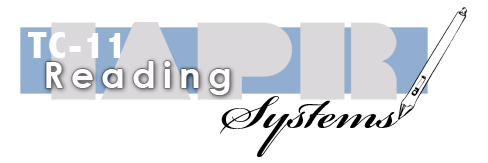 11/13/12
8
TC-11 Dataset Archive
Use the TC-11 Dataset Archive as a resource!
If you have data to contribute, let us know!!
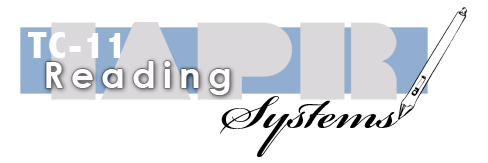 11/13/12
9
TC-11 Dataset Archive
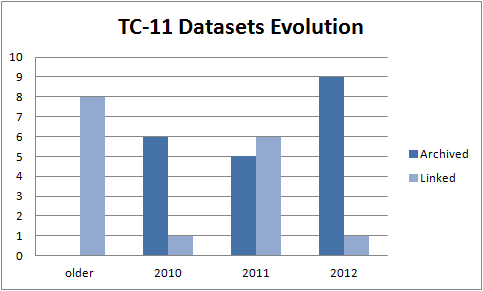 TC-11 archiving datasets ensures better long-term stability.
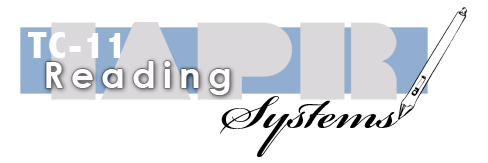 11/13/12
10
TC-11 Conferences
Also associated workshops:  CBDAR, MOCR, AND, HIP(please excuse any omissions).
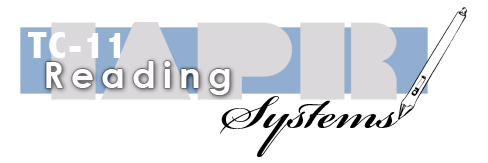 11/13/12
11
TC-10/TC-11 Doctoral Consortium
Our first-ever Doctoral Consortium was held in conjunction with ICDAR 2011 in Beijing.
Goal:  to create an opportunity for Ph.D. students to test their research ideas, present their current progress and future plans, and receive constructive criticism and insights related to their future work and career perspectives.
Half-day program with introductory remarks to explain to students the roles of TC-10 and TC-11.
“Pep talk” on Advice for a Successful Ph.D. Experience.
Student poster session and best poster awards.
21 Ph.D. students and 19 mentors participated (no charge).
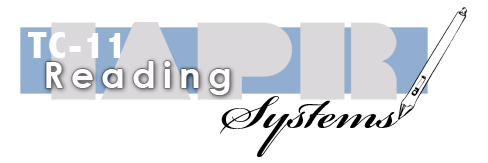 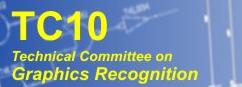 11/13/12
12
TC-10/TC-11 Doctoral Consortium
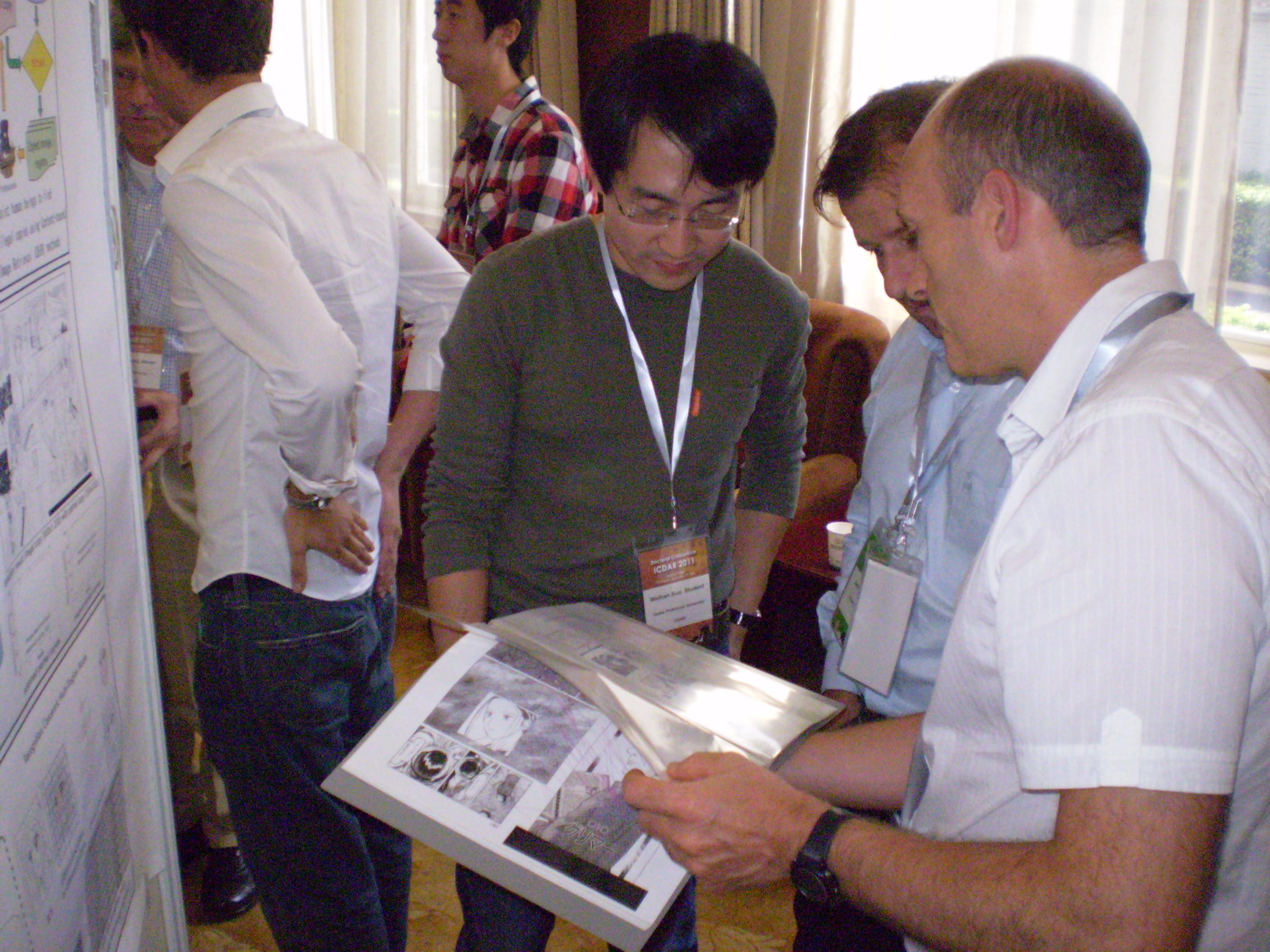 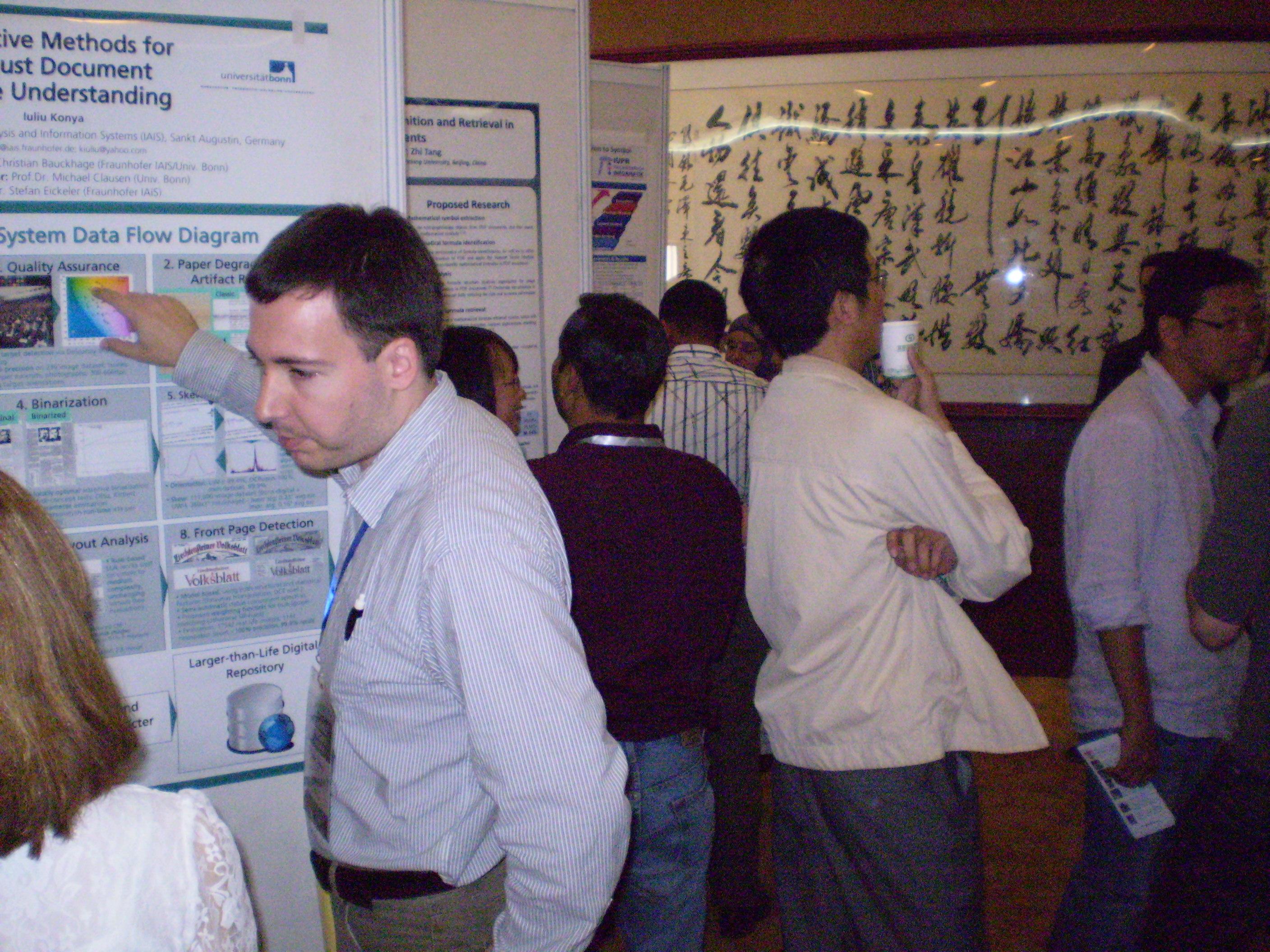 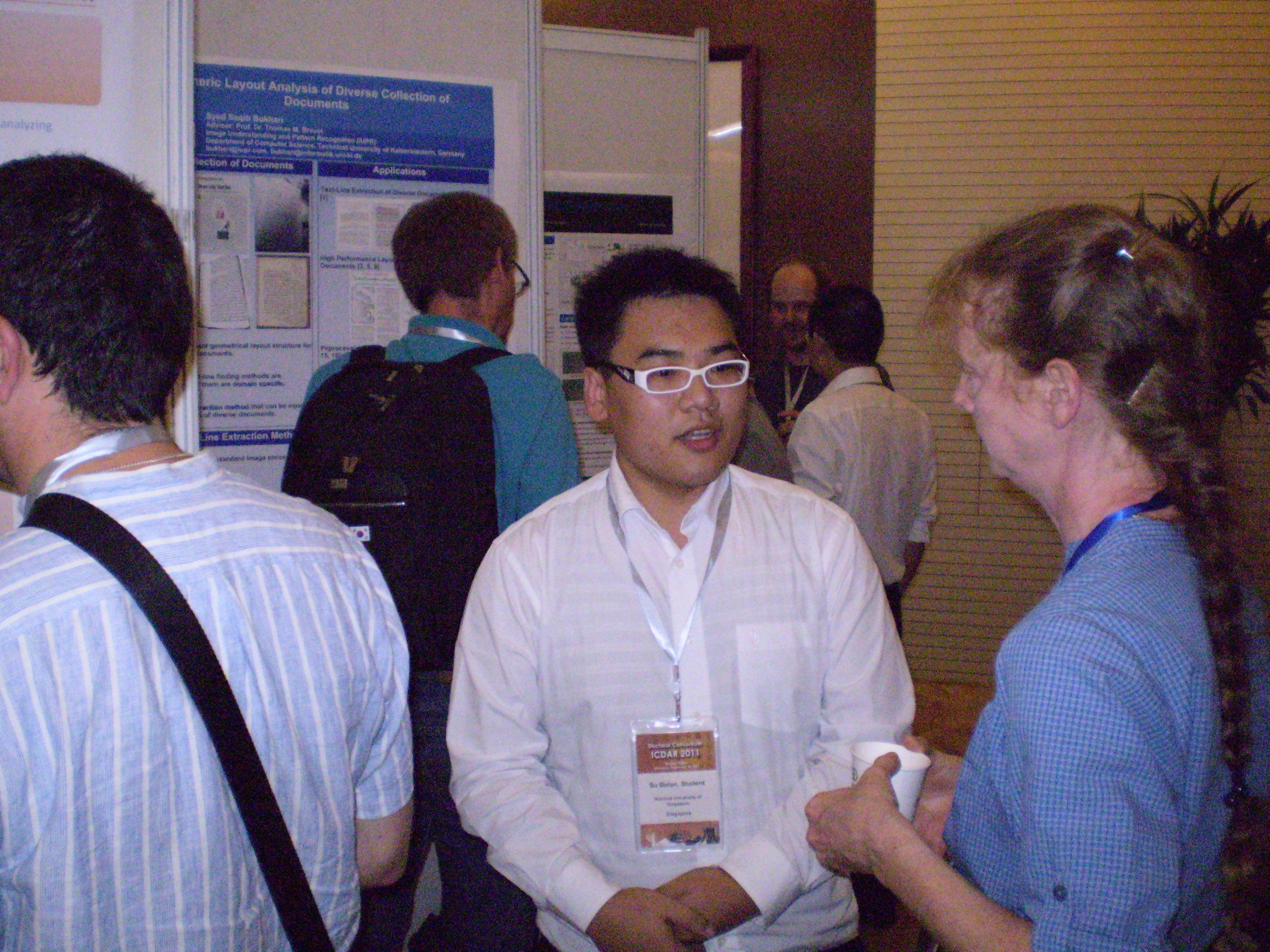 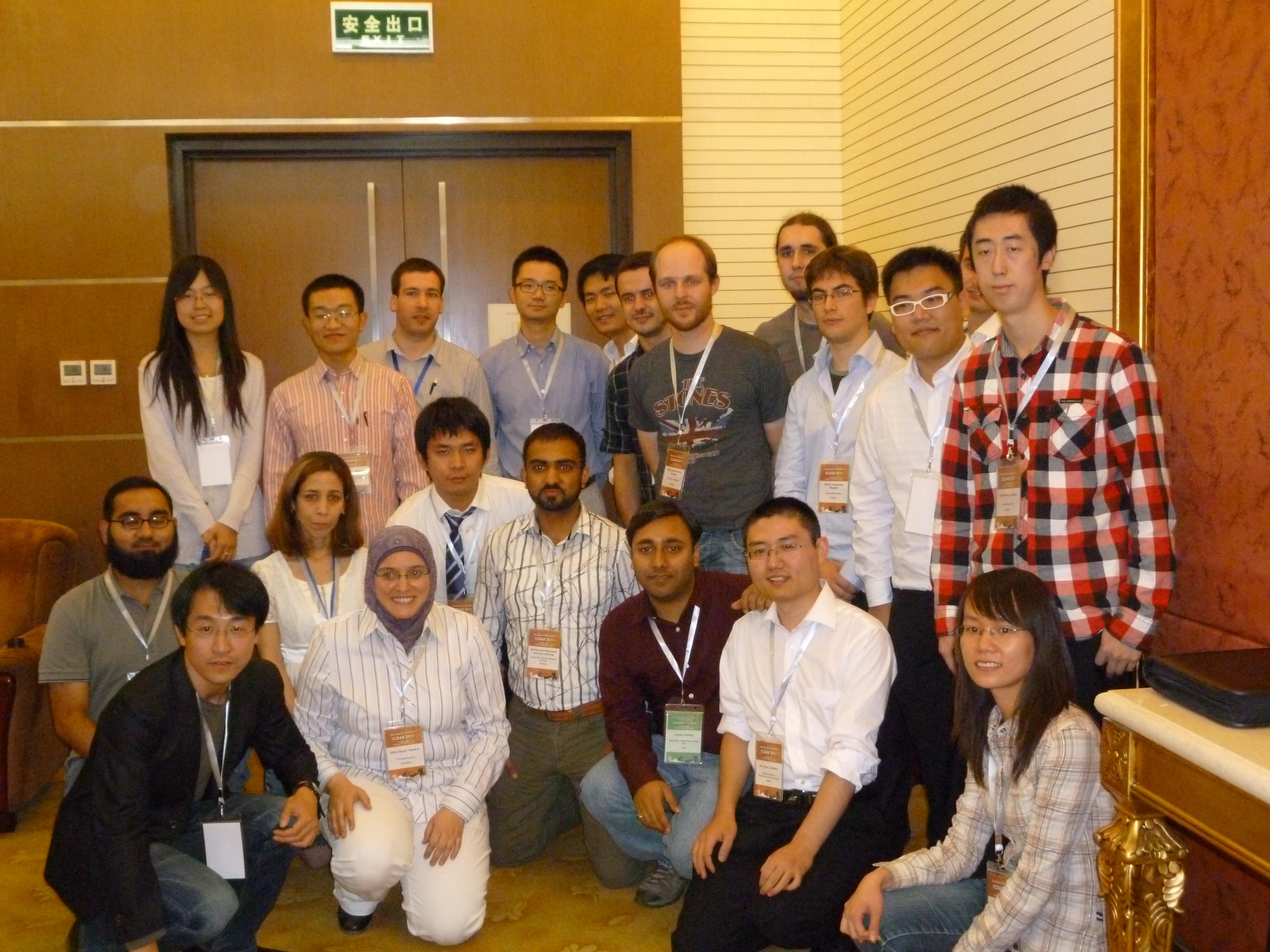 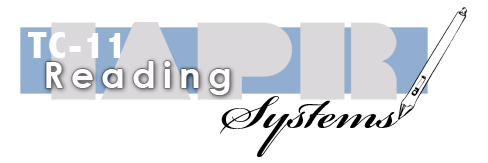 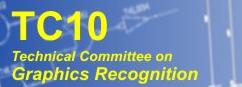 11/13/12
13
Doctoral Consortium on TC-11 Website
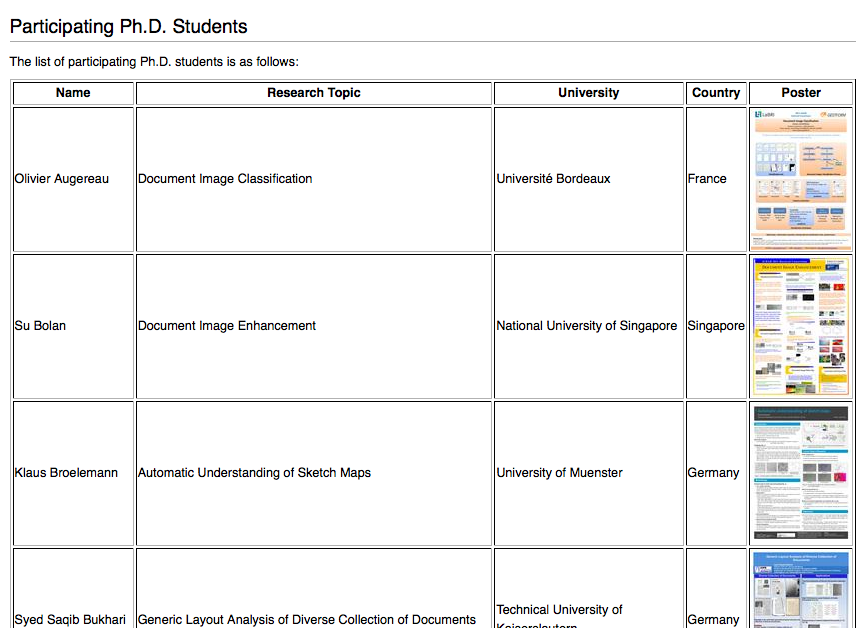 Student posters, as well as program, proceedings, photos, etc.
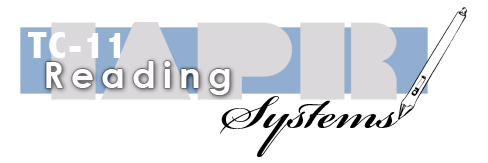 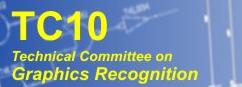 11/13/12
14
Upcoming Events
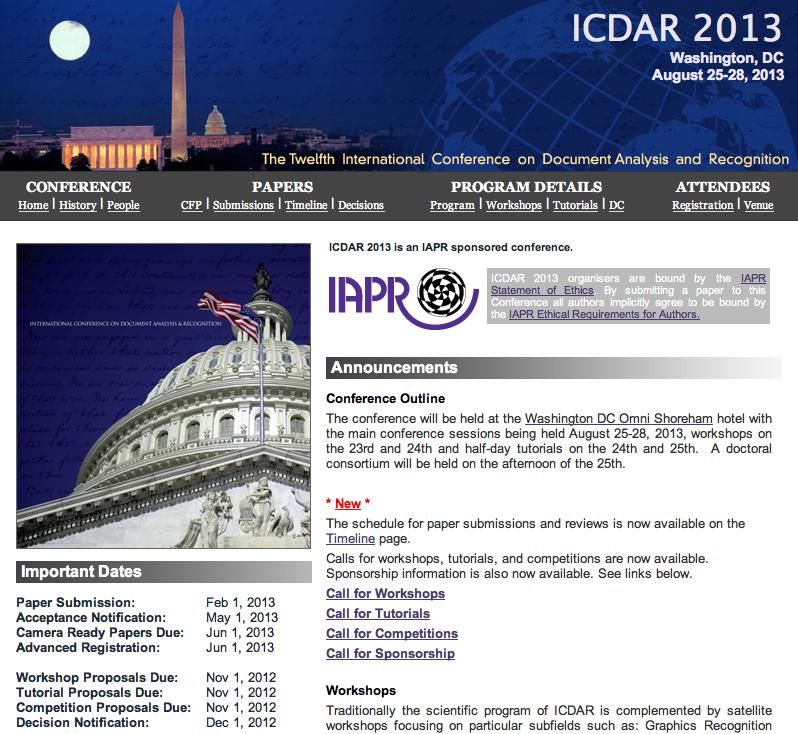 ICDAR 2013 in Washington, DC on Aug. 23-28; includes workshops, tutorials, doctoral consortium.
ICFHR 2014 in Crete, Greece.
DAS 2014 TBD.
ICDAR 2015 in Tunis, Tunisia.
ICFHR 2016 in Shenzhen, China.
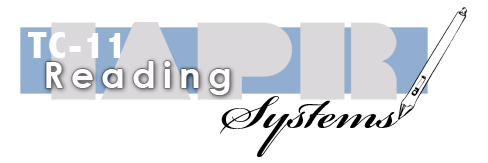 11/13/12
15